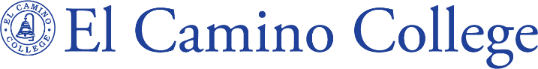 Public Safety Training CenterCOMMUNITY PRESENTATIONApril 6, 2022
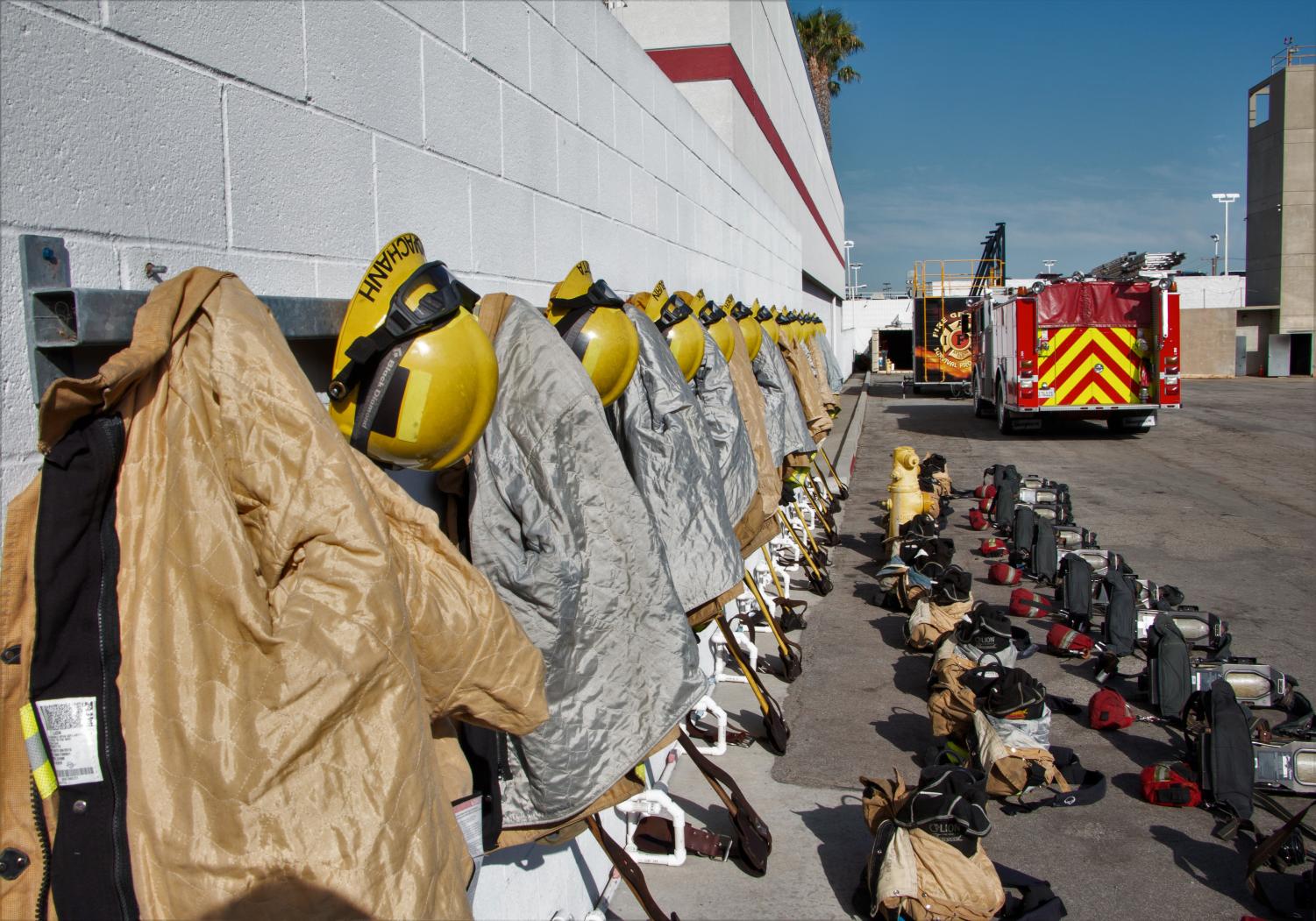 The Public Safety Training Center
California Fire Marshal approved
Has trained South Bay firefighters for 50+ years
Graduates of the El Camino Public Safety Training Center have been hired throughout the county, state and nation
Trains 70-80 recruits each year
One of only four such facilities in the area
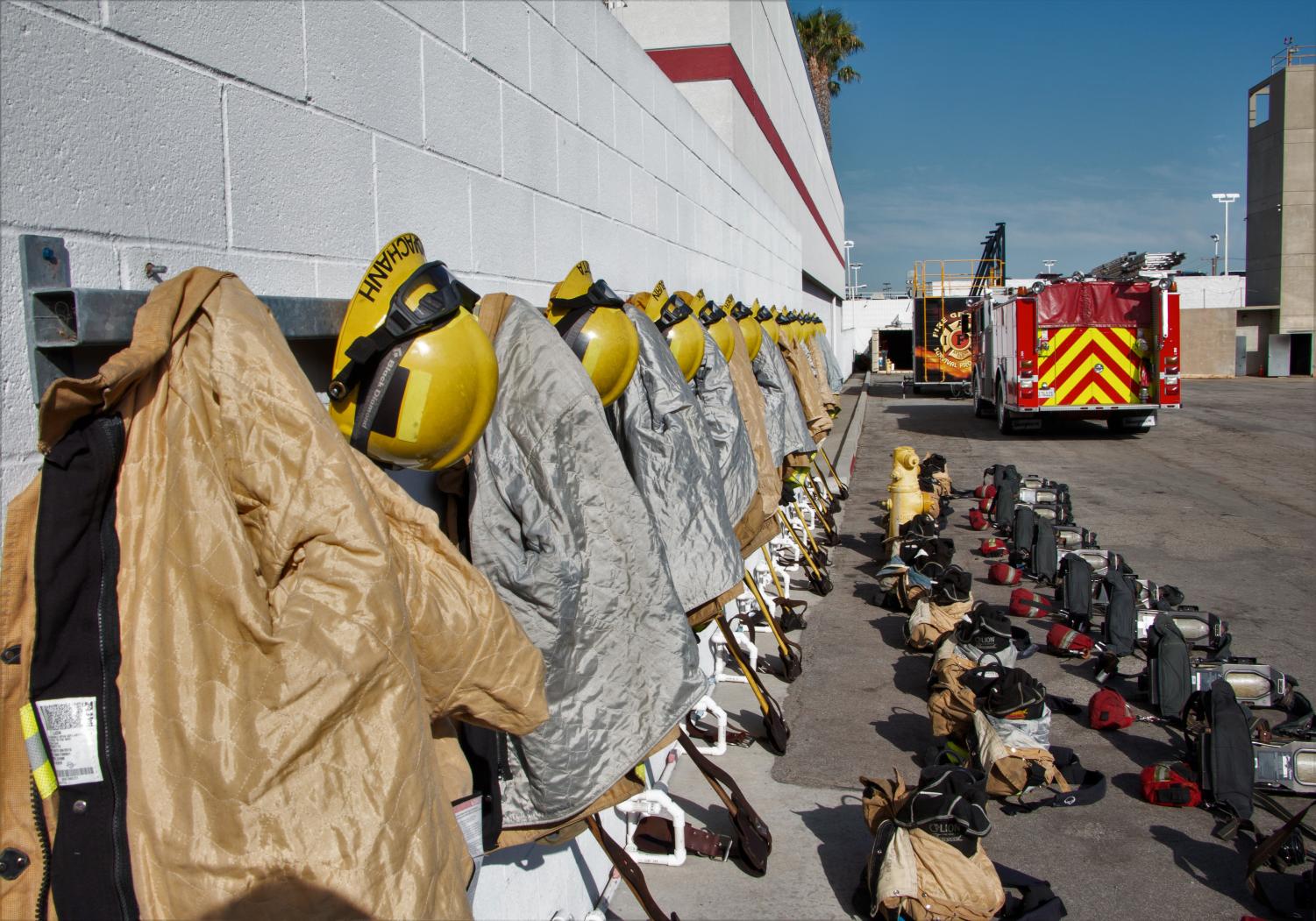 The Need
Fire Departments from throughout the South Bay currently travel 25 miles away to Rio Hondo College to train
Longer response times
Less efficient
More expensive
Local firefighter and EMT recruits have to leave the South Bay to complete their educations
El Camino College’s Public Safety Training Center needs expanded facilities to handle increasing demand for the program
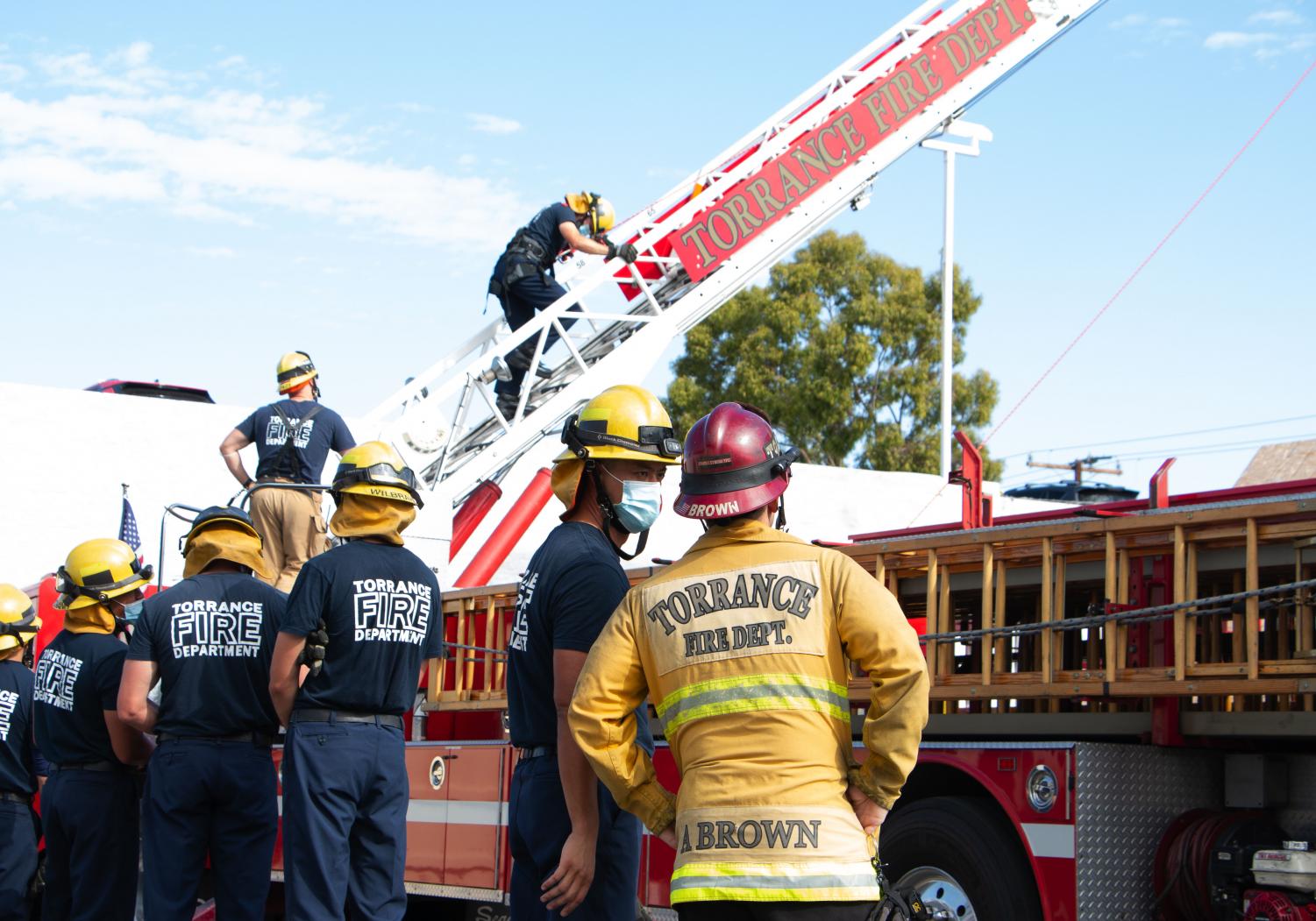 The Project
Located on existing parking lot
Proposed PSTC facilities:
New Classrooms
Showers / Lockers / Restrooms
Multipurpose Room
Fire Tower
Burn Room
Fire Apparatus Storage Building (Five Bays)
Administration Office
Physical Training
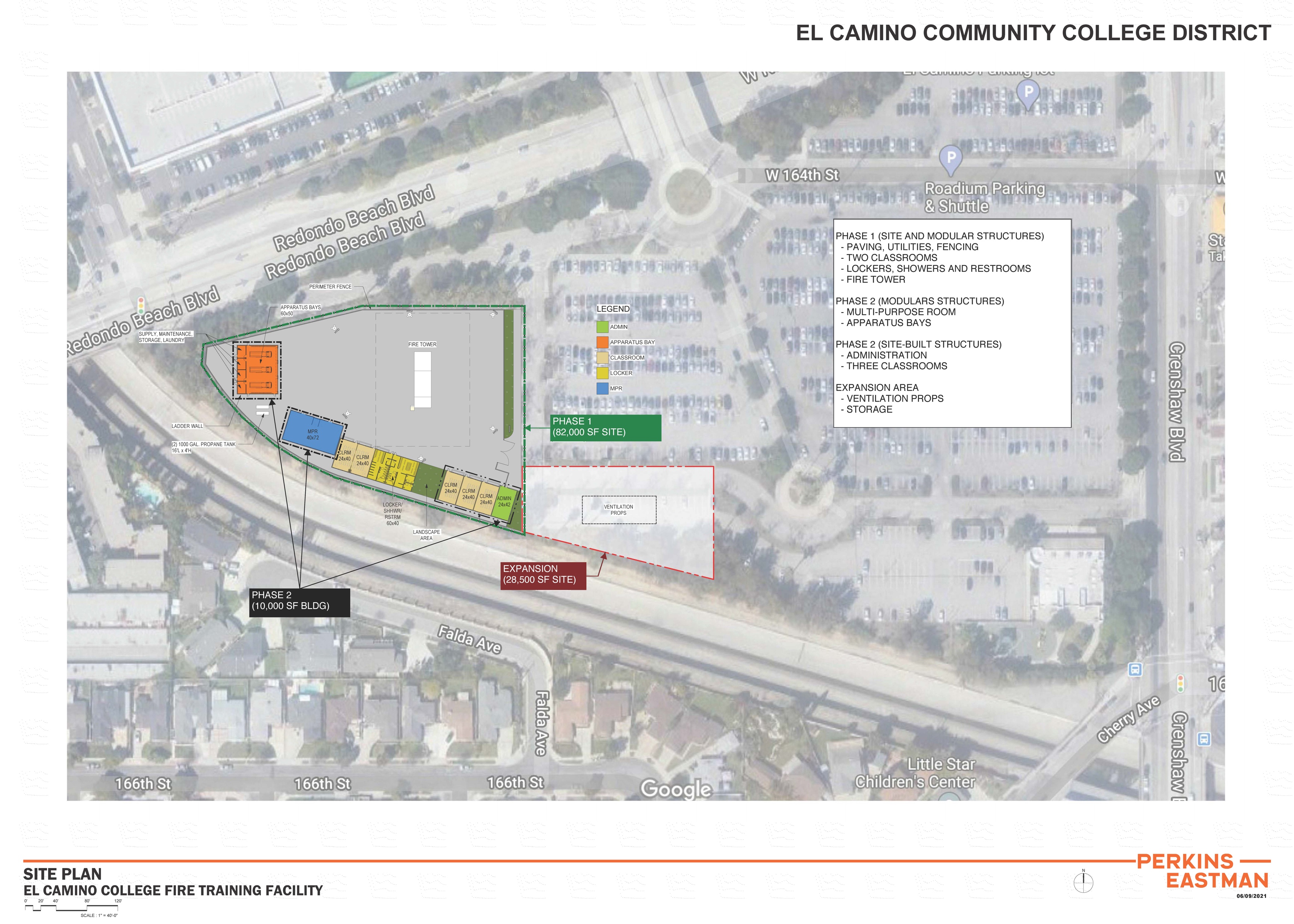 [Speaker Notes: Review each project element and how it will be used – emphasize the building placement to shield residents]
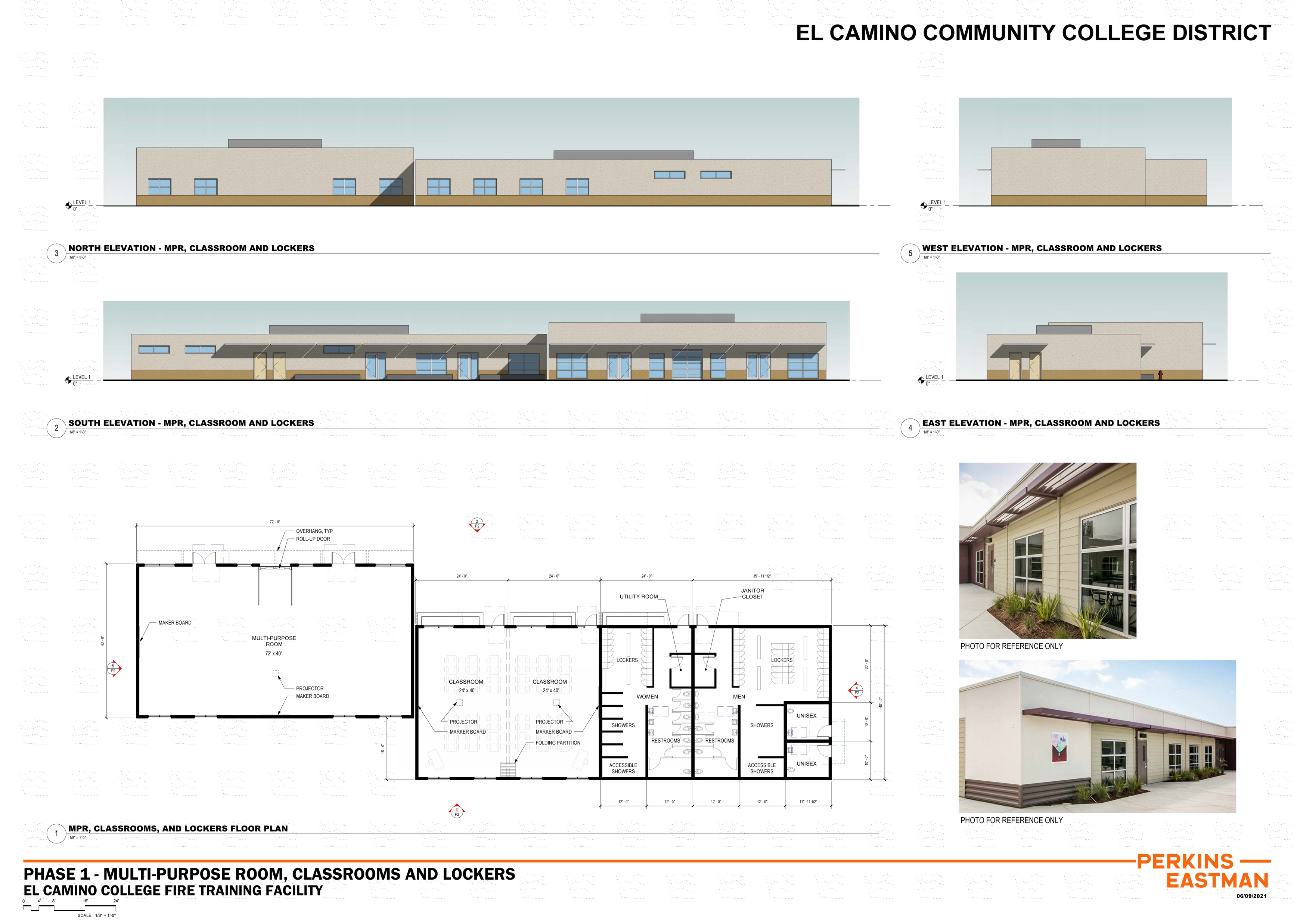 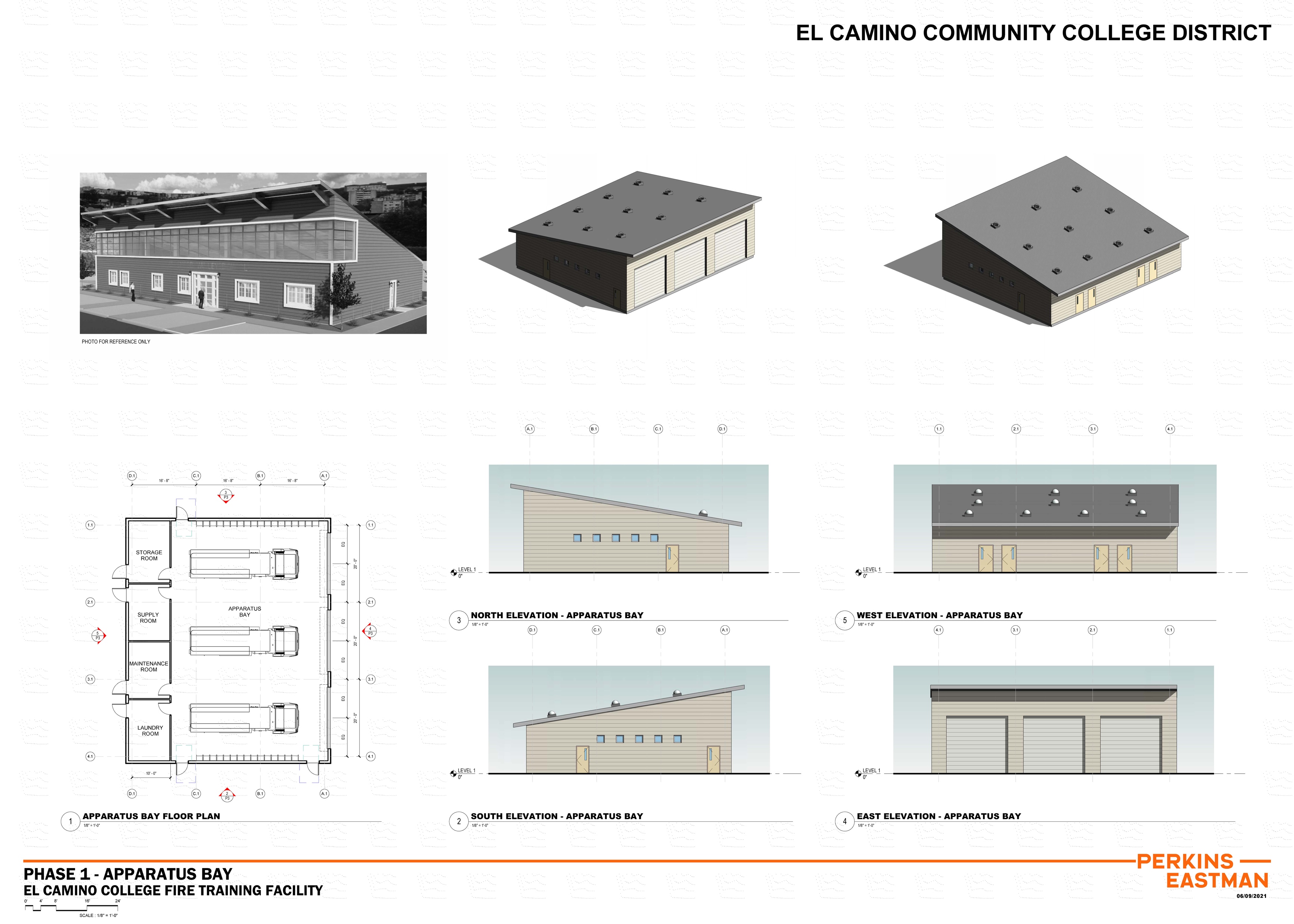 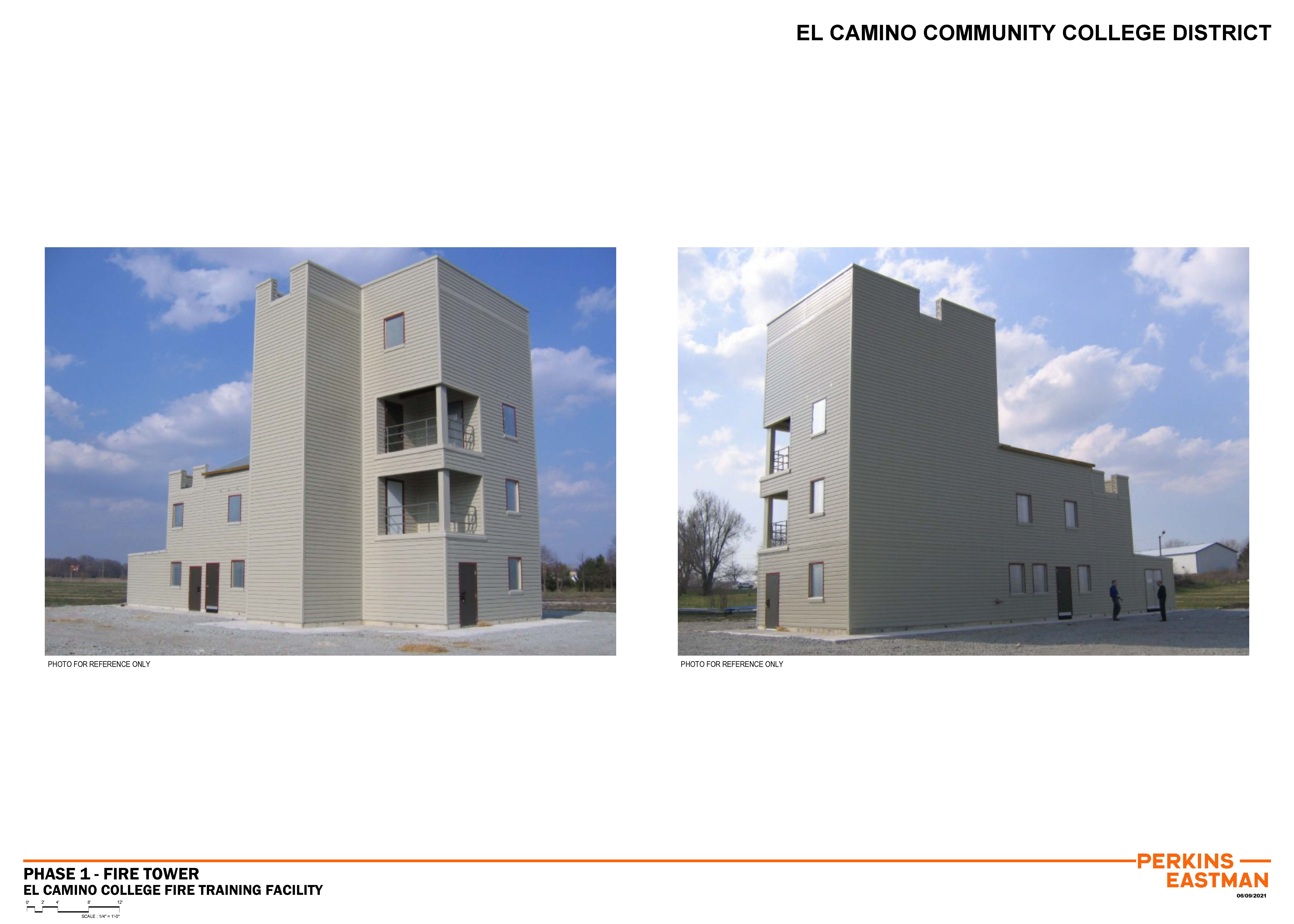 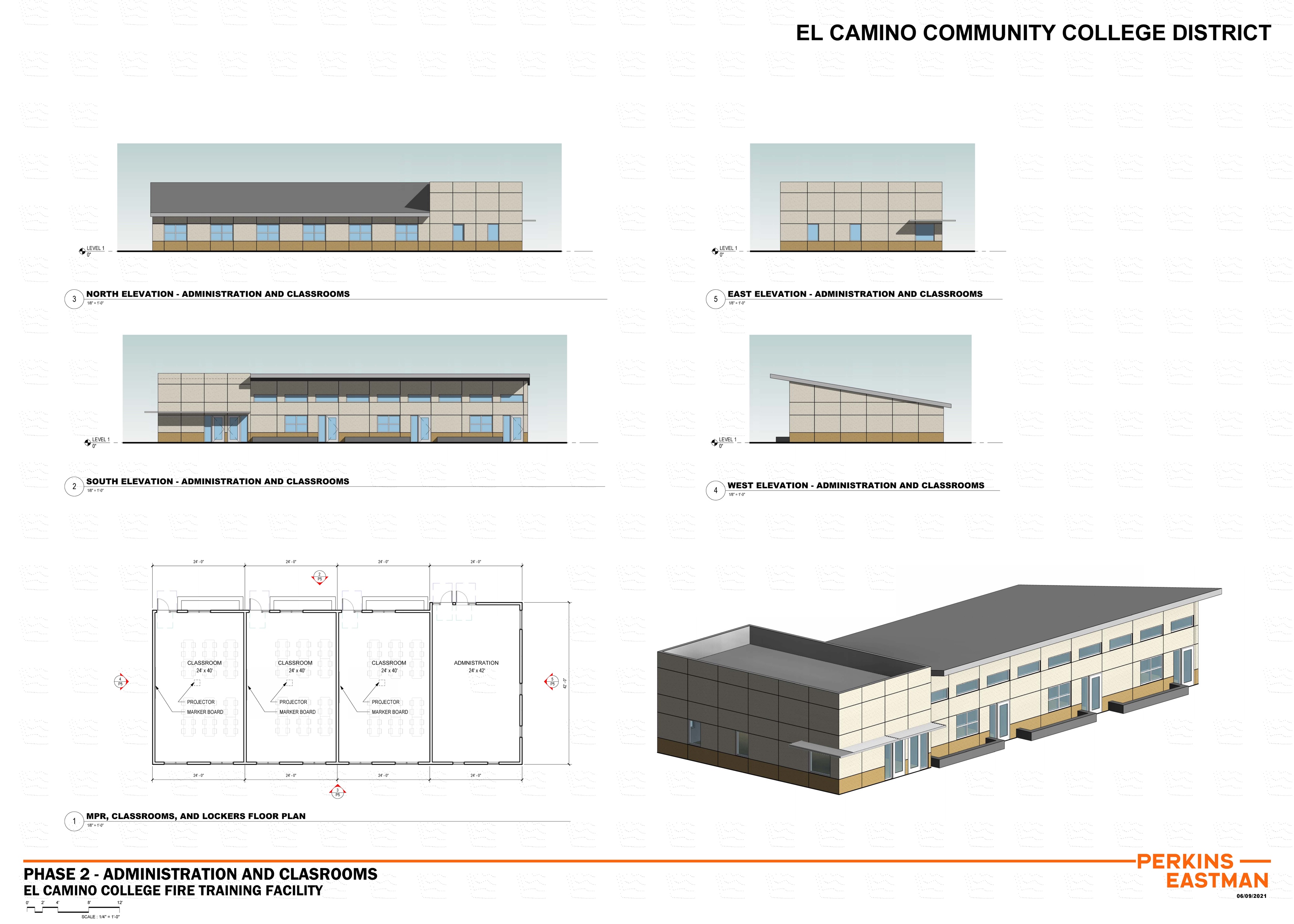 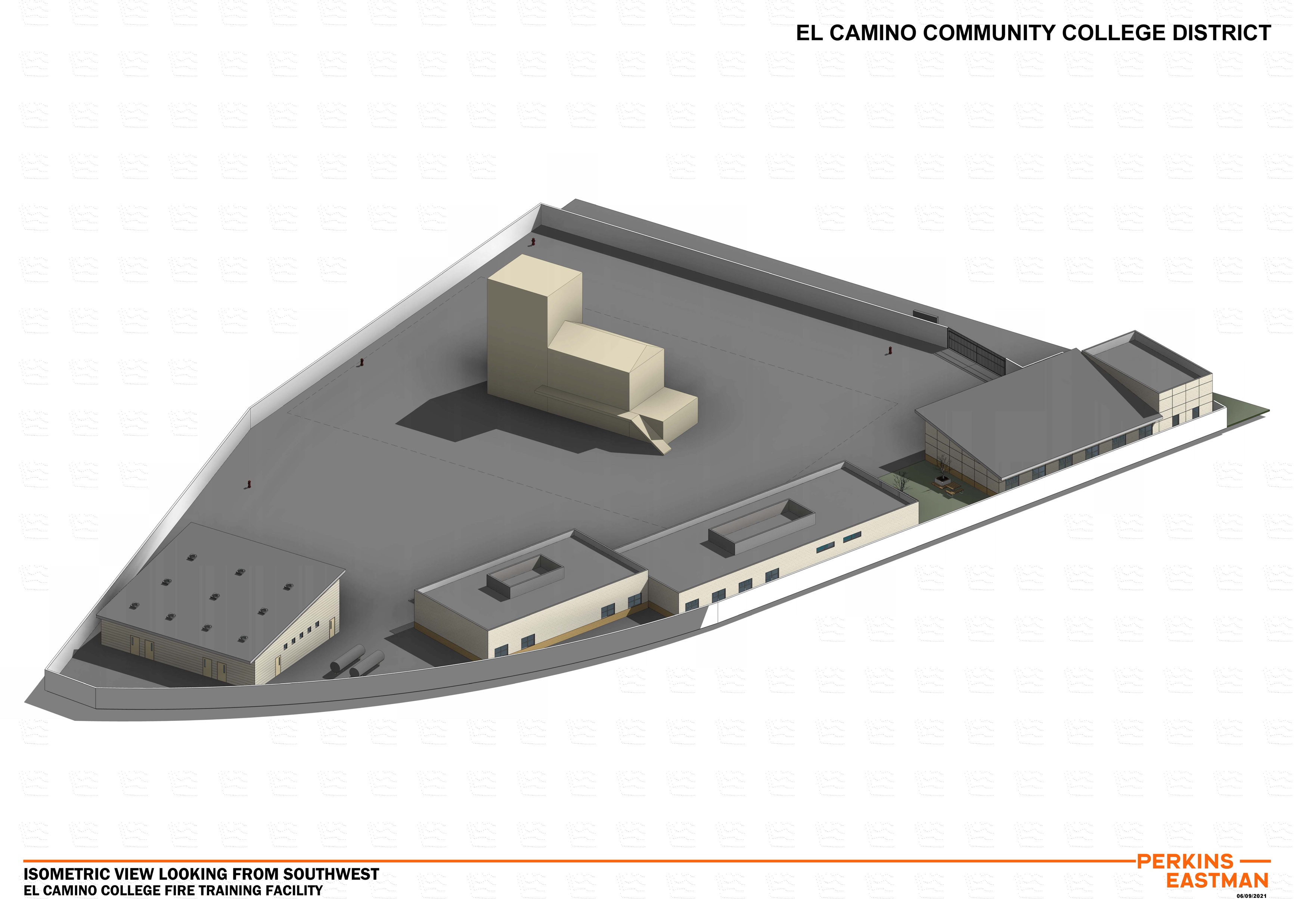 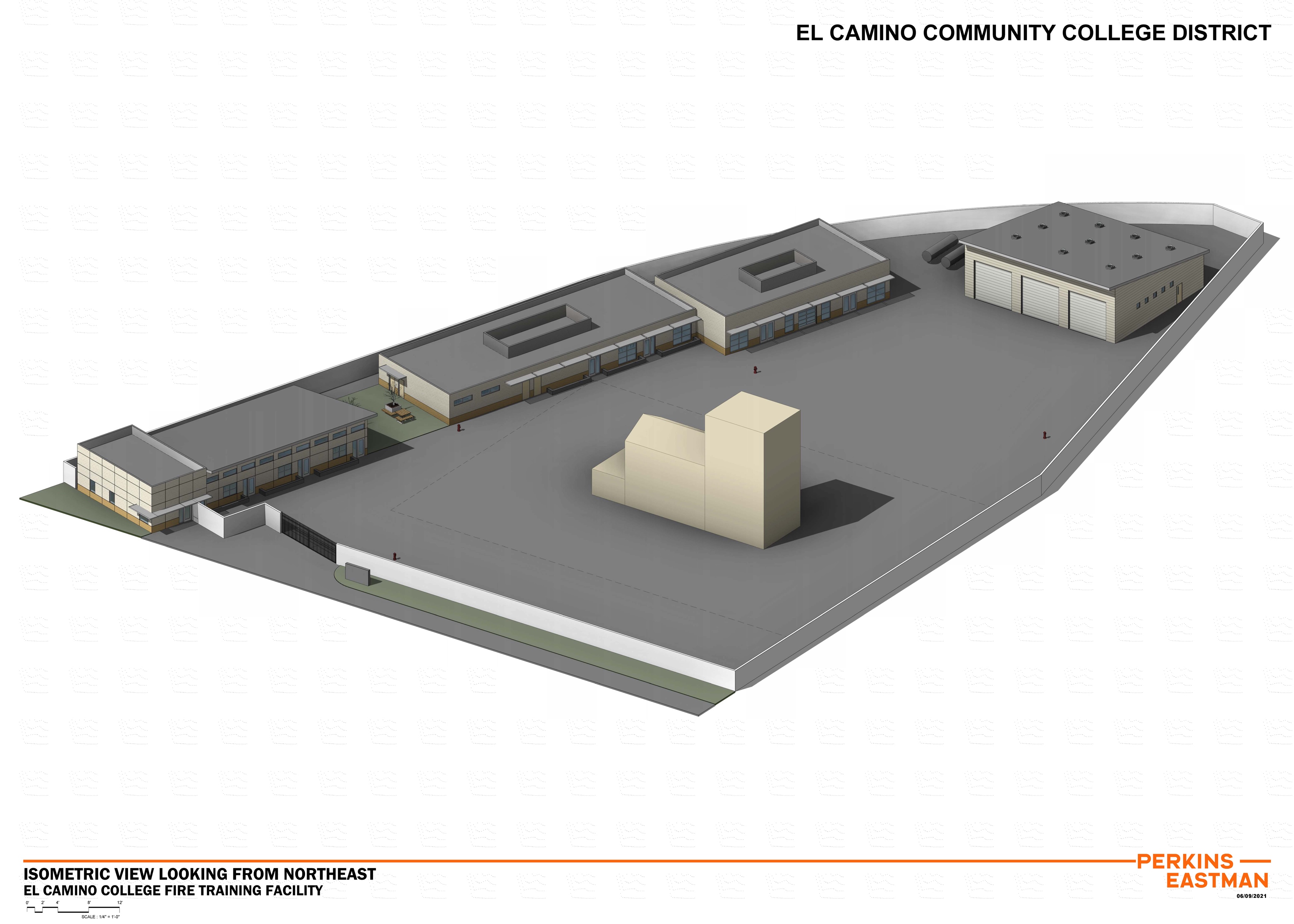 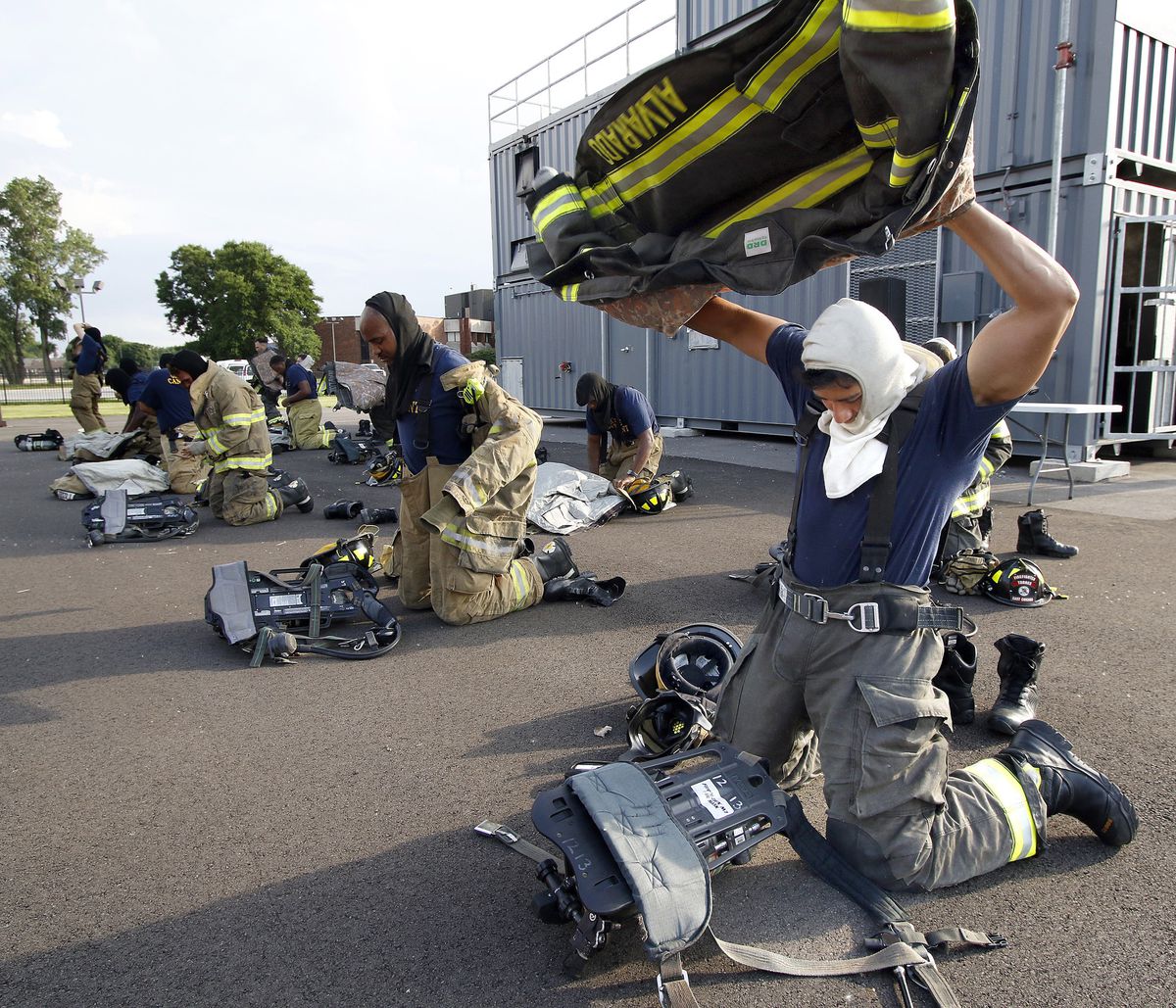 Typical Day at PSTC
0600-0700:  Student Arrival
0700:            Flag Detail
0730-0830:  Physical Fitness
0900-1200:  Classroom or Training Ground
1200-1300:  Lunch
1300-1600:  Classroom or Training Ground
1600-1700:  Clean Up
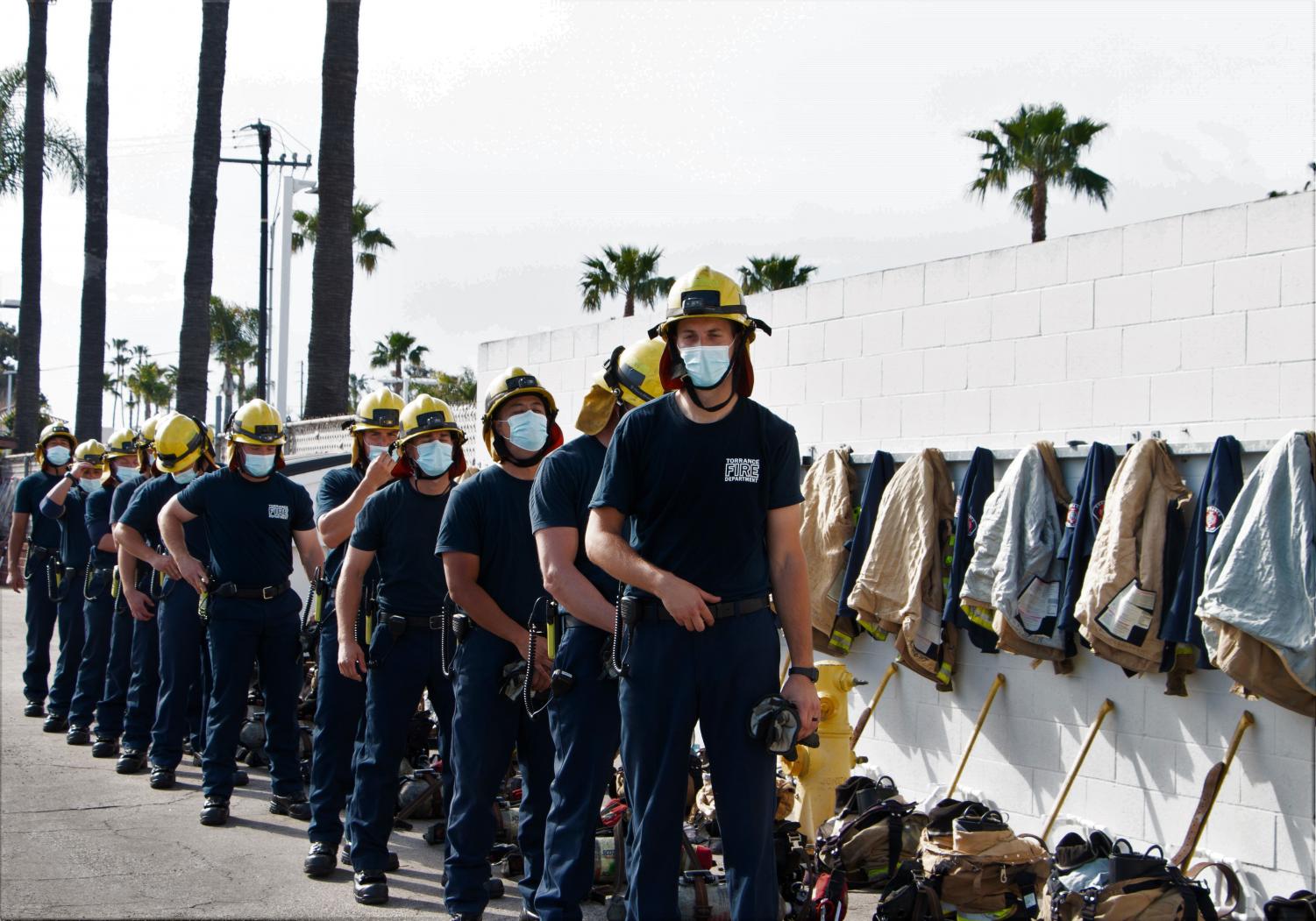 The Benefits
South Bay Fire Departments Stay Local
Faster Emergency Response Times
More Firefighter / EMT Training Opportunities for South Bay Departments
Helps Attract the Best and Brightest to South Bay Fire Departments
Local Recruits Can Train Nearby
Open House / Field Trip Opportunities for the Public
The Timeline (Phase 1 Estimate)
JULY 2021

Community outreach, stakeholder review
begins
JUNE 2022

Division of State Architect Approval
AUGUST 2022

Construction begins
1
3
5
2
4
6
February 2022

Agency review 
(Division of State Architect)
AUGUST 2022

Bidding, contract award
MARCH 2023

Public Safety Training Center opens
Questions?
To make comments or for more information:
publicsafetytrainingcenter@elcamino.edu